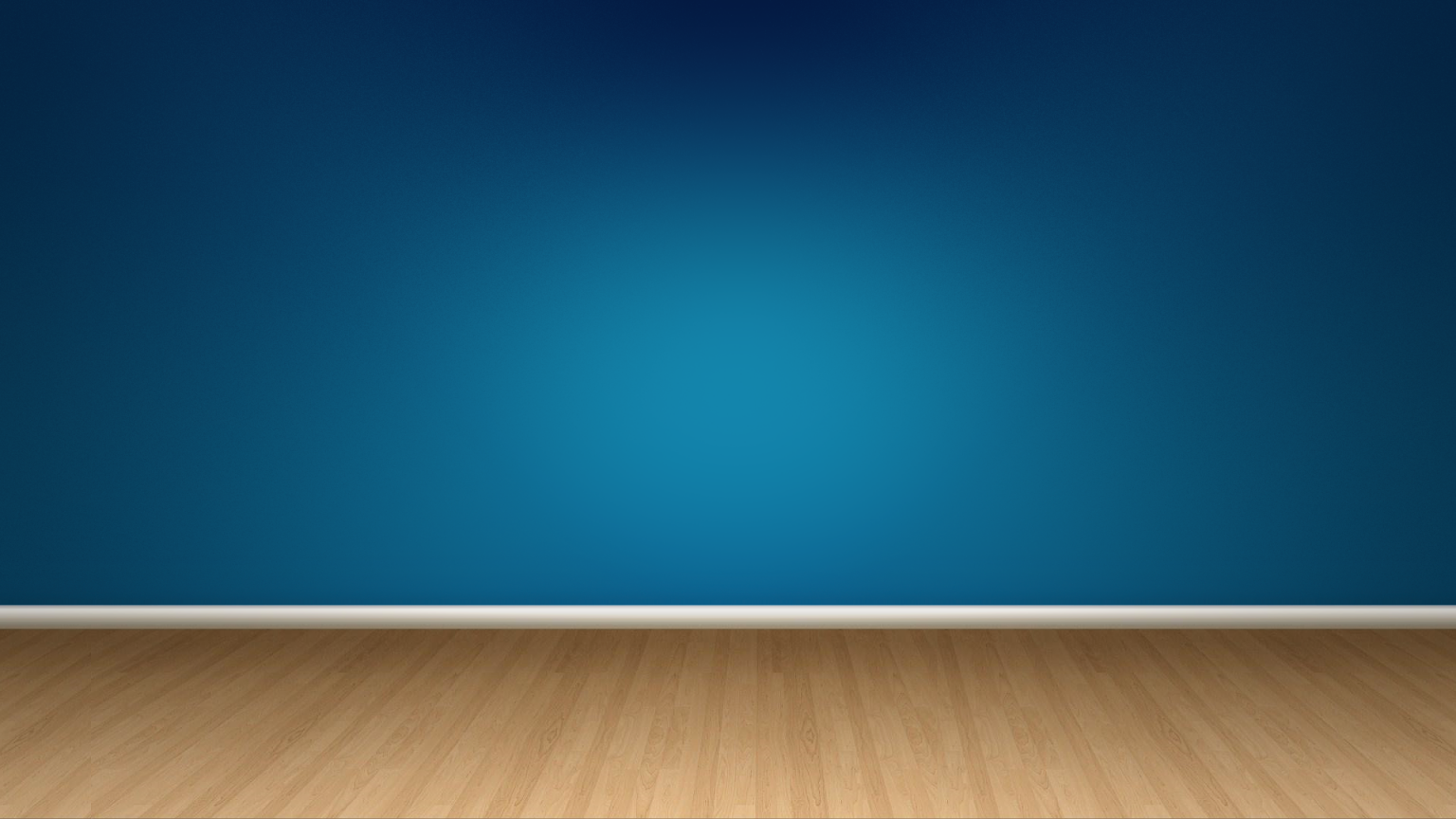 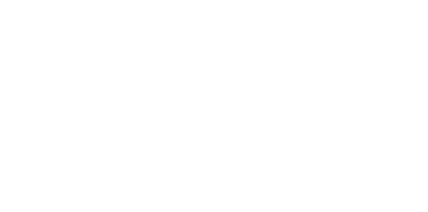 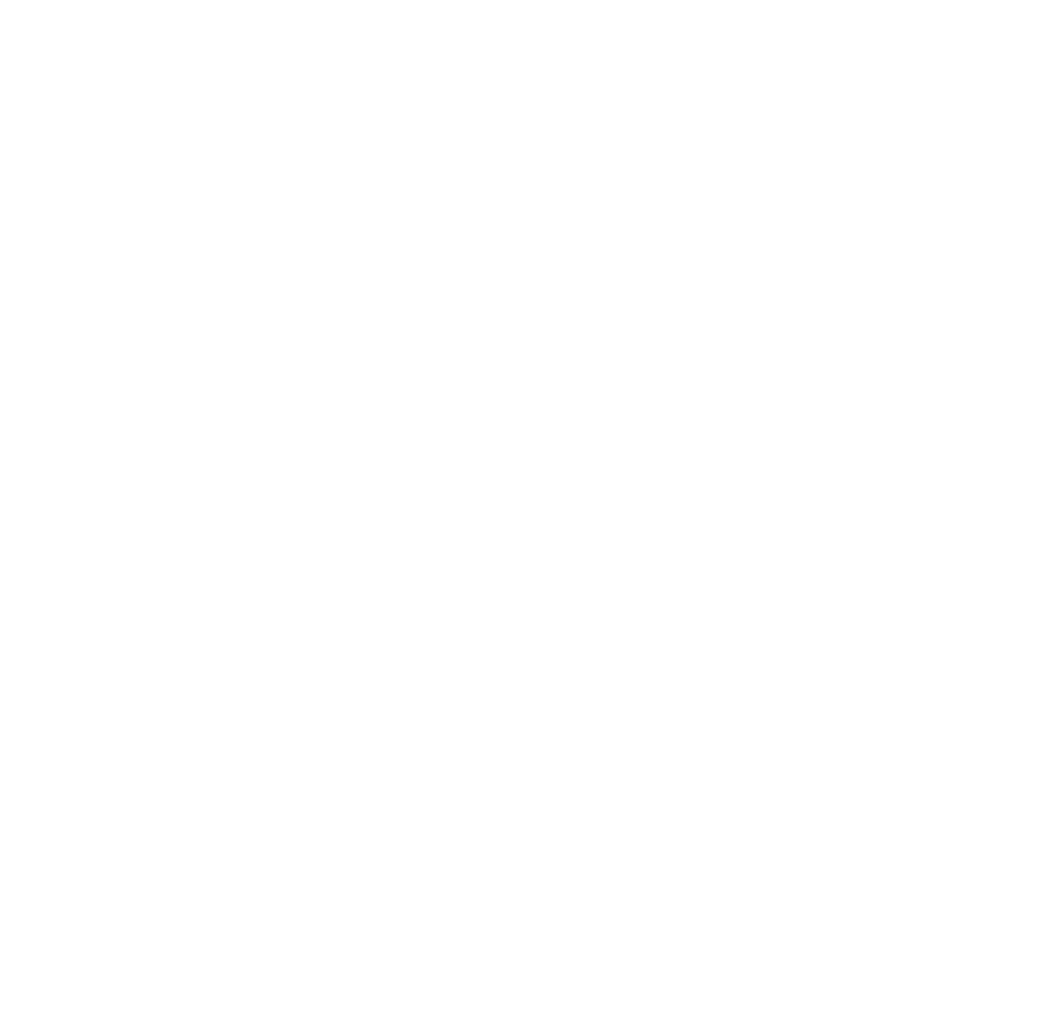 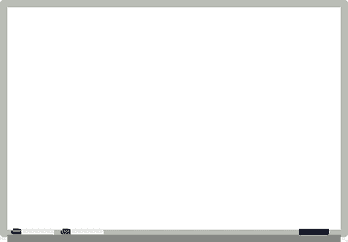 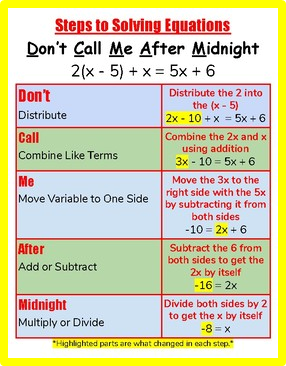 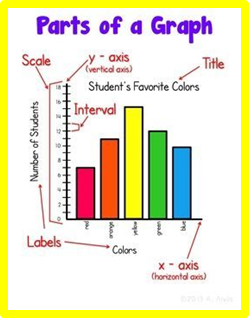 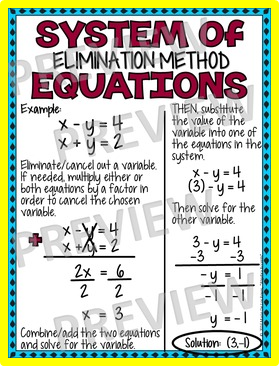 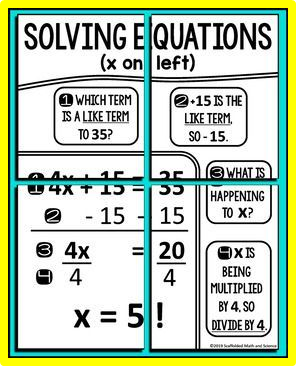 التاريخ   /  /    ١٤٤هـ

 رقم الصفحة :
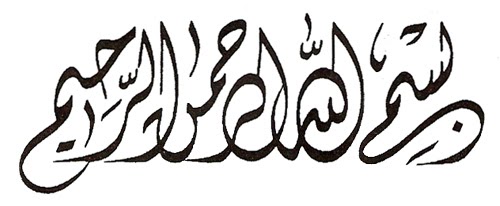 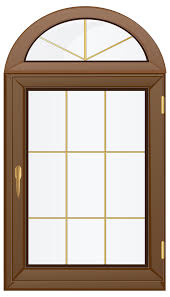 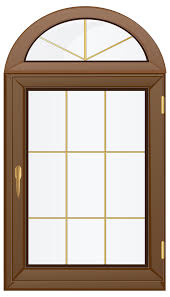 ١-٢
القوى والأسس
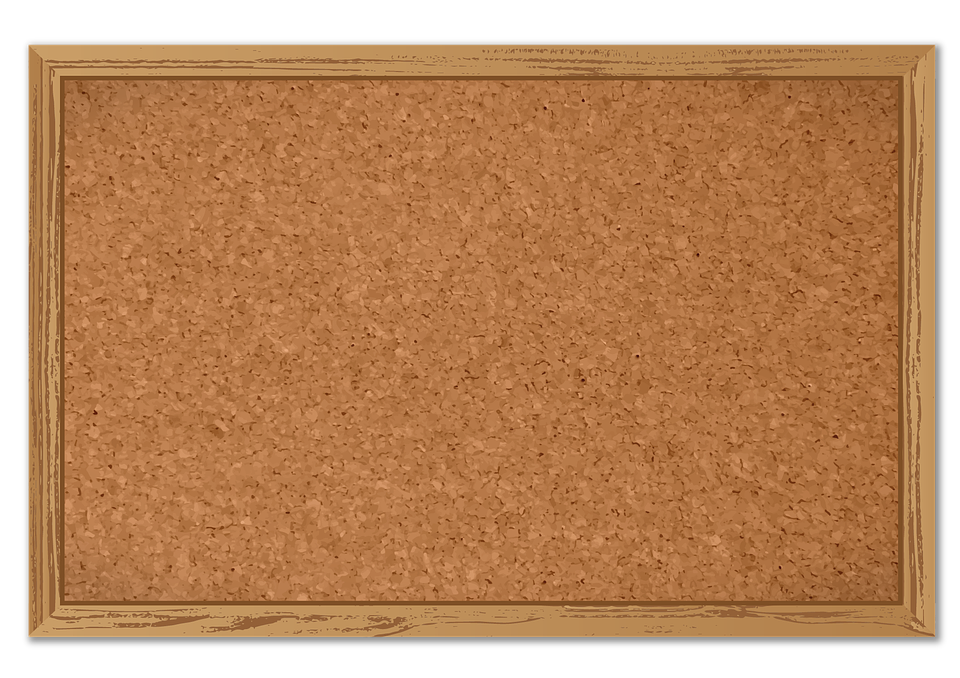 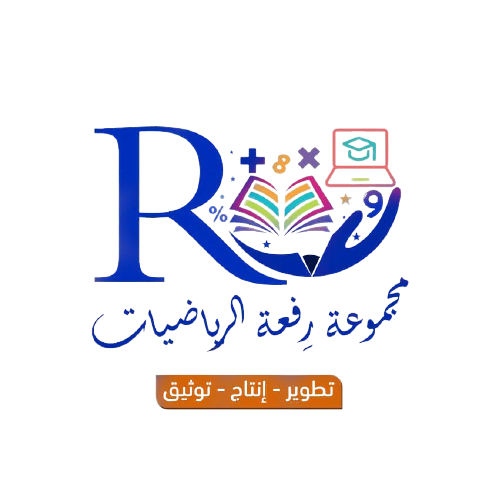 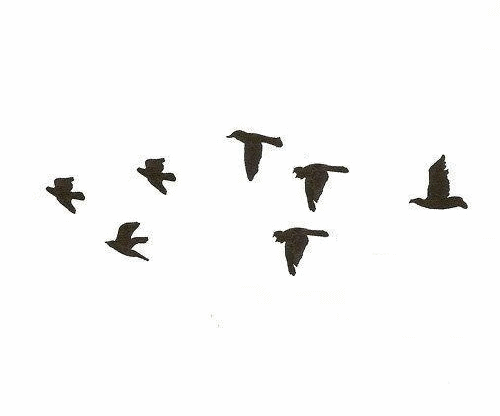 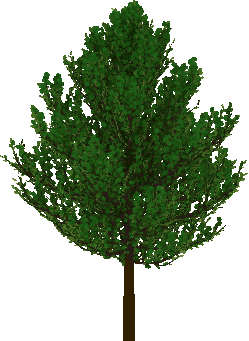 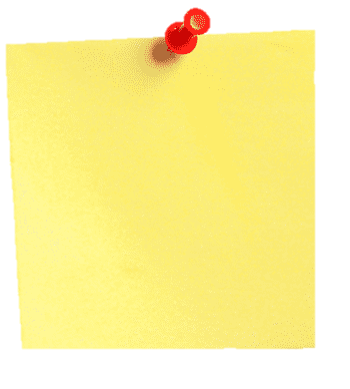 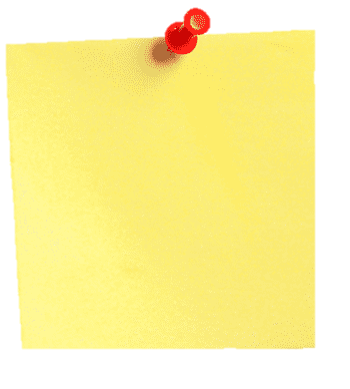 فكرة الدرس
أستعمل القوى والأسس
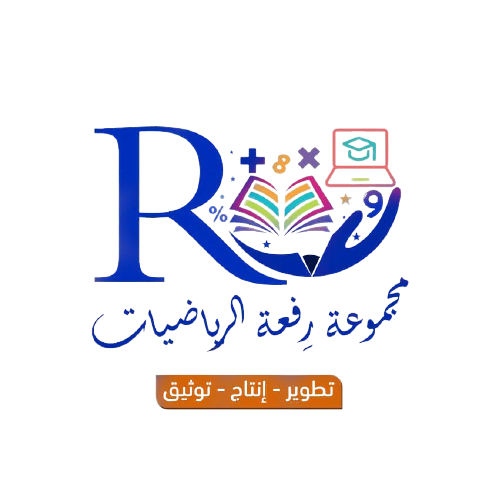 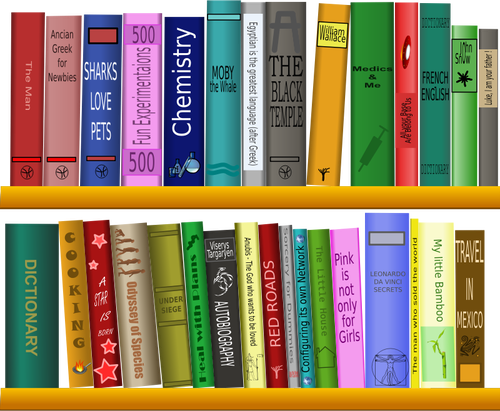 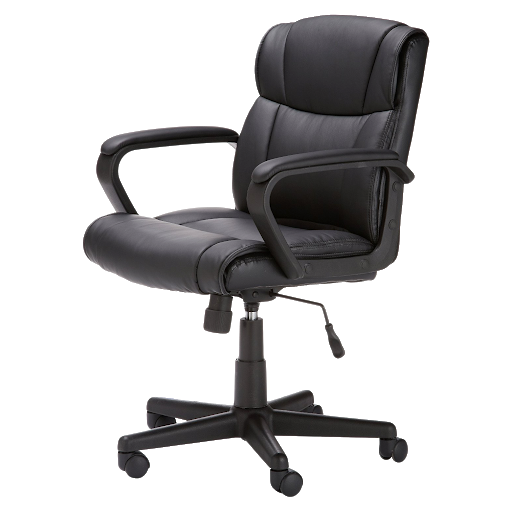 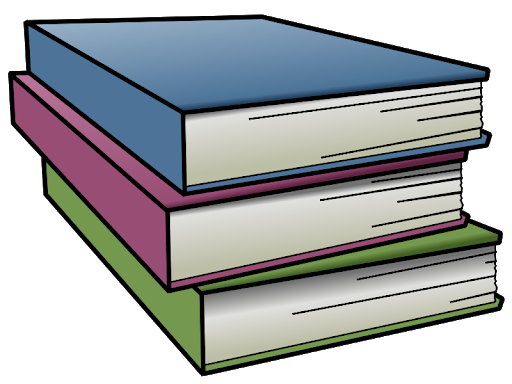 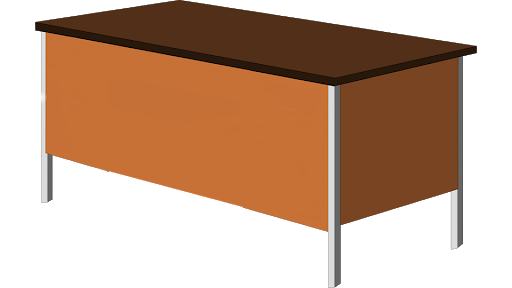 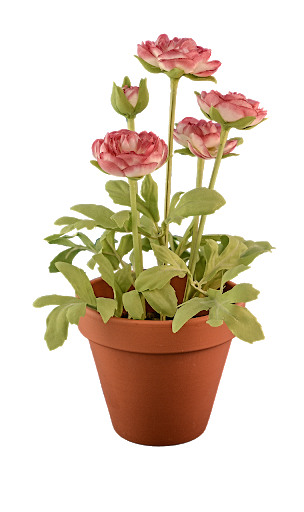 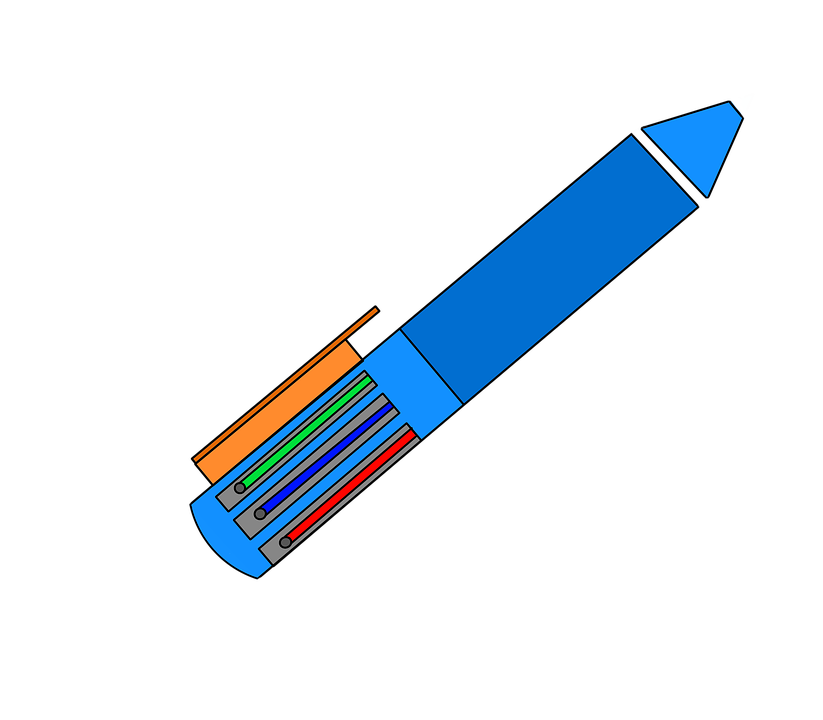 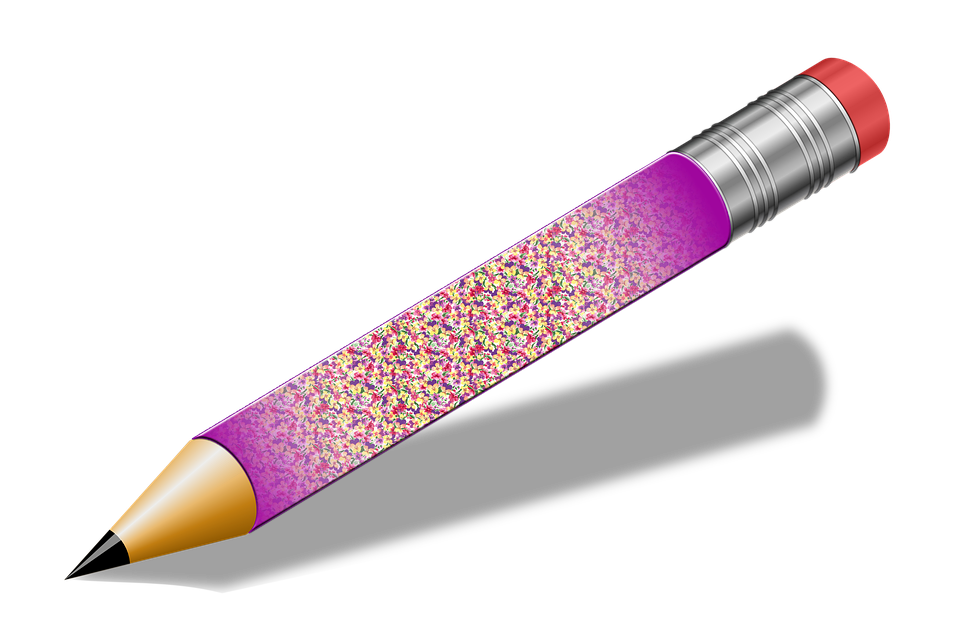 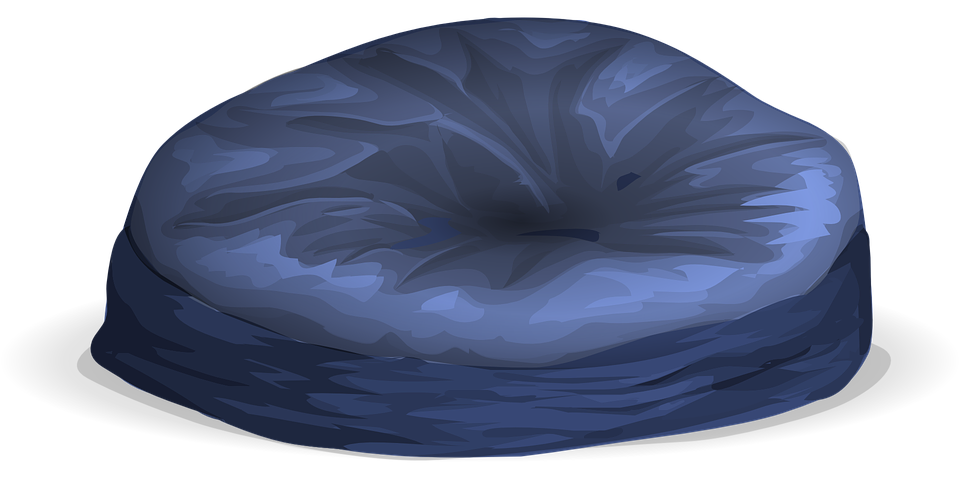 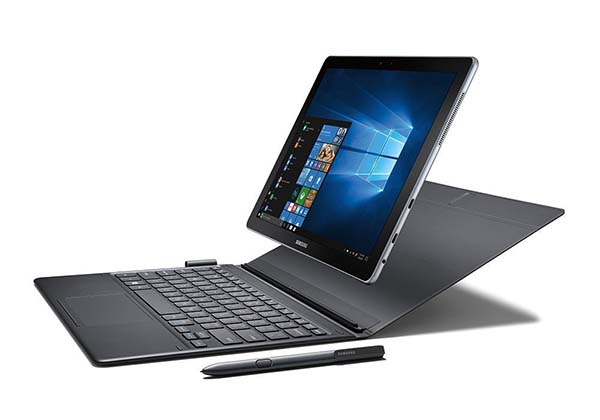 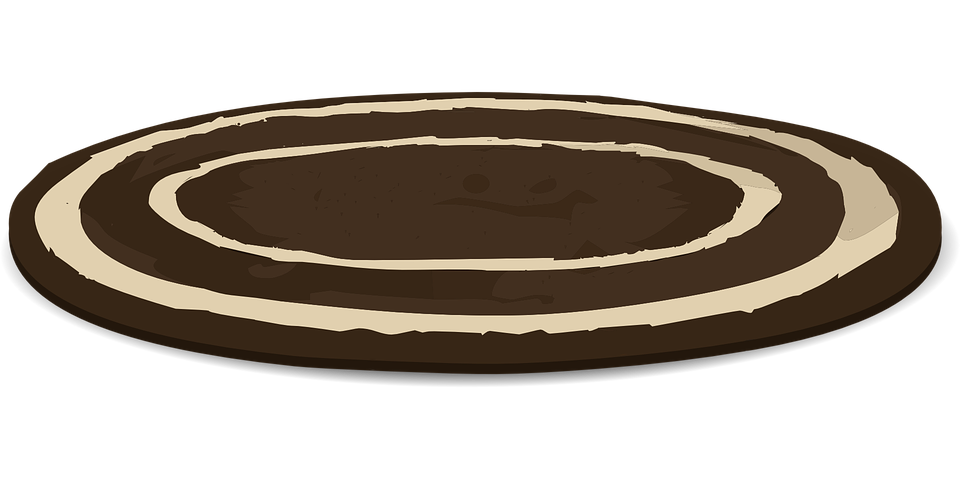 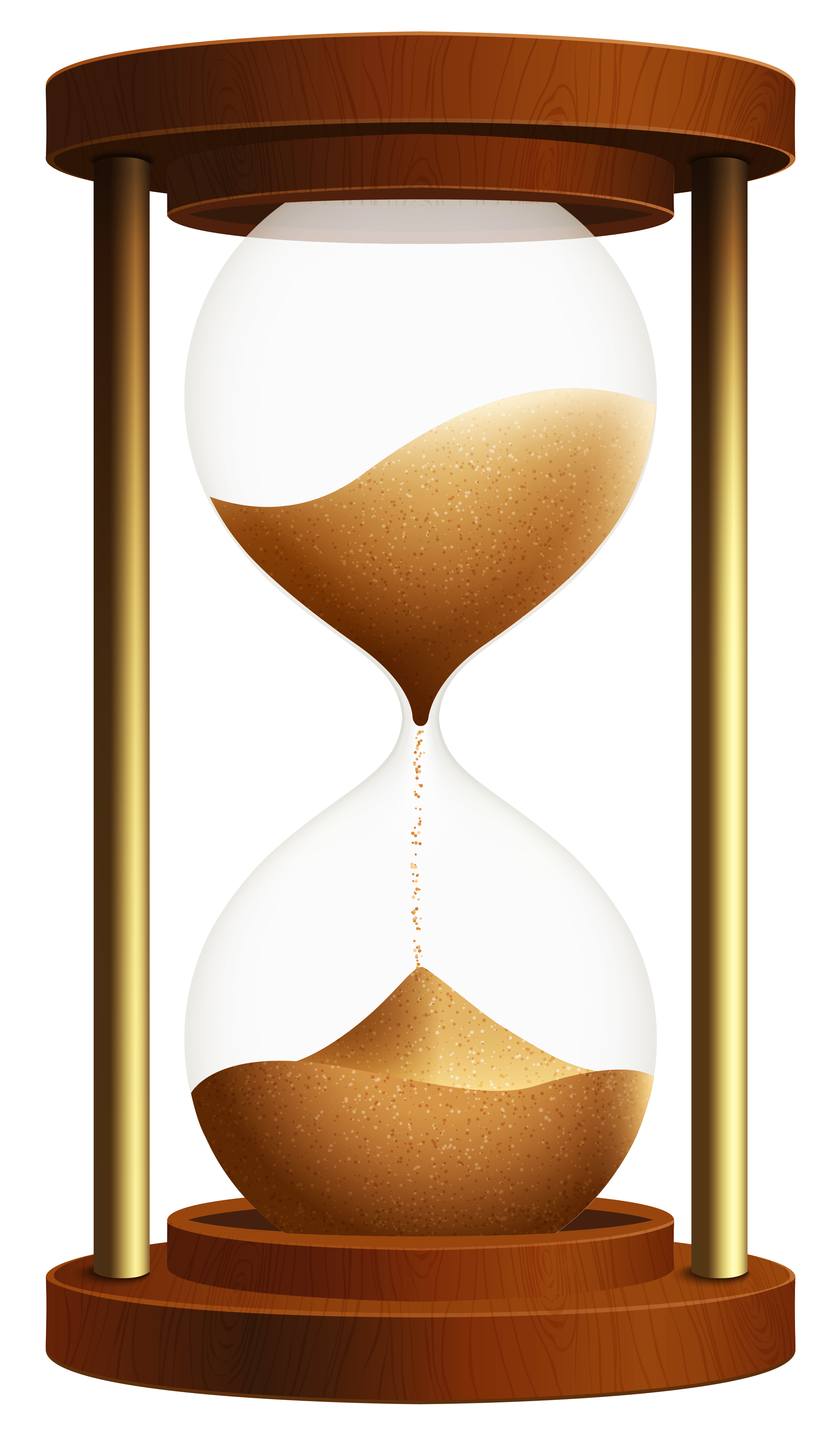 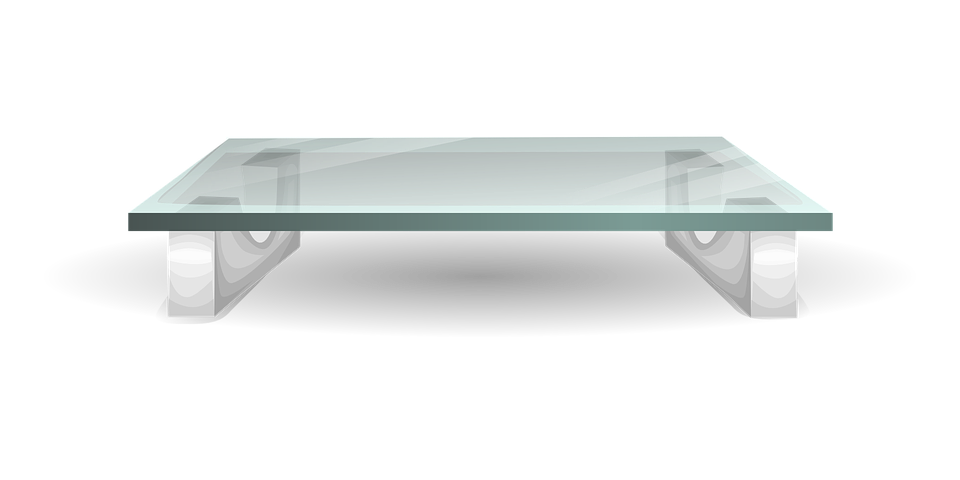 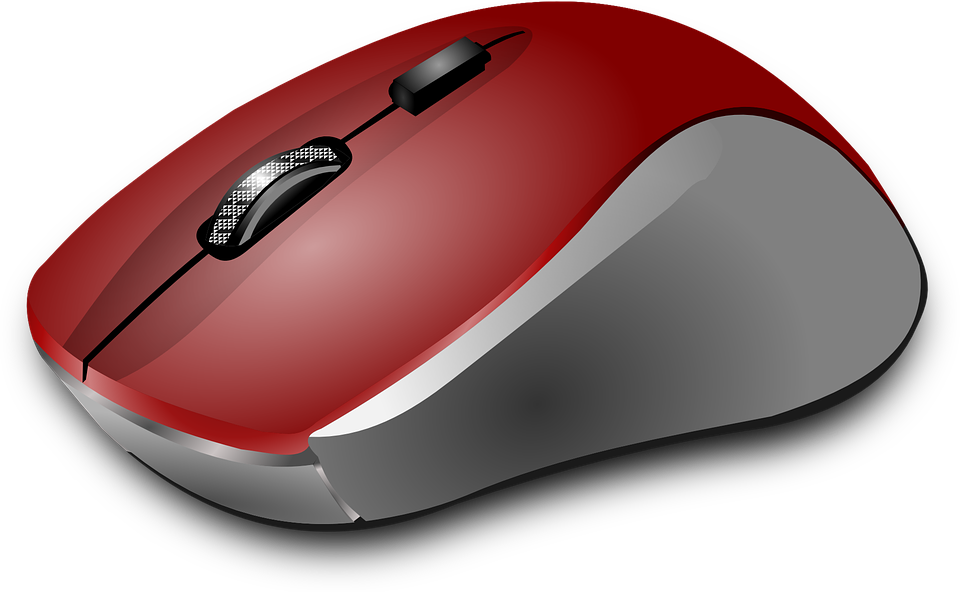 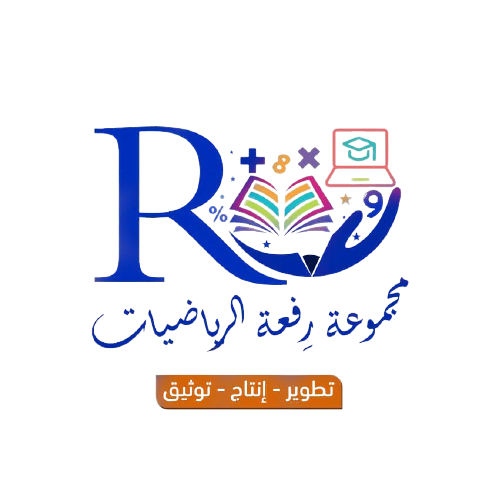 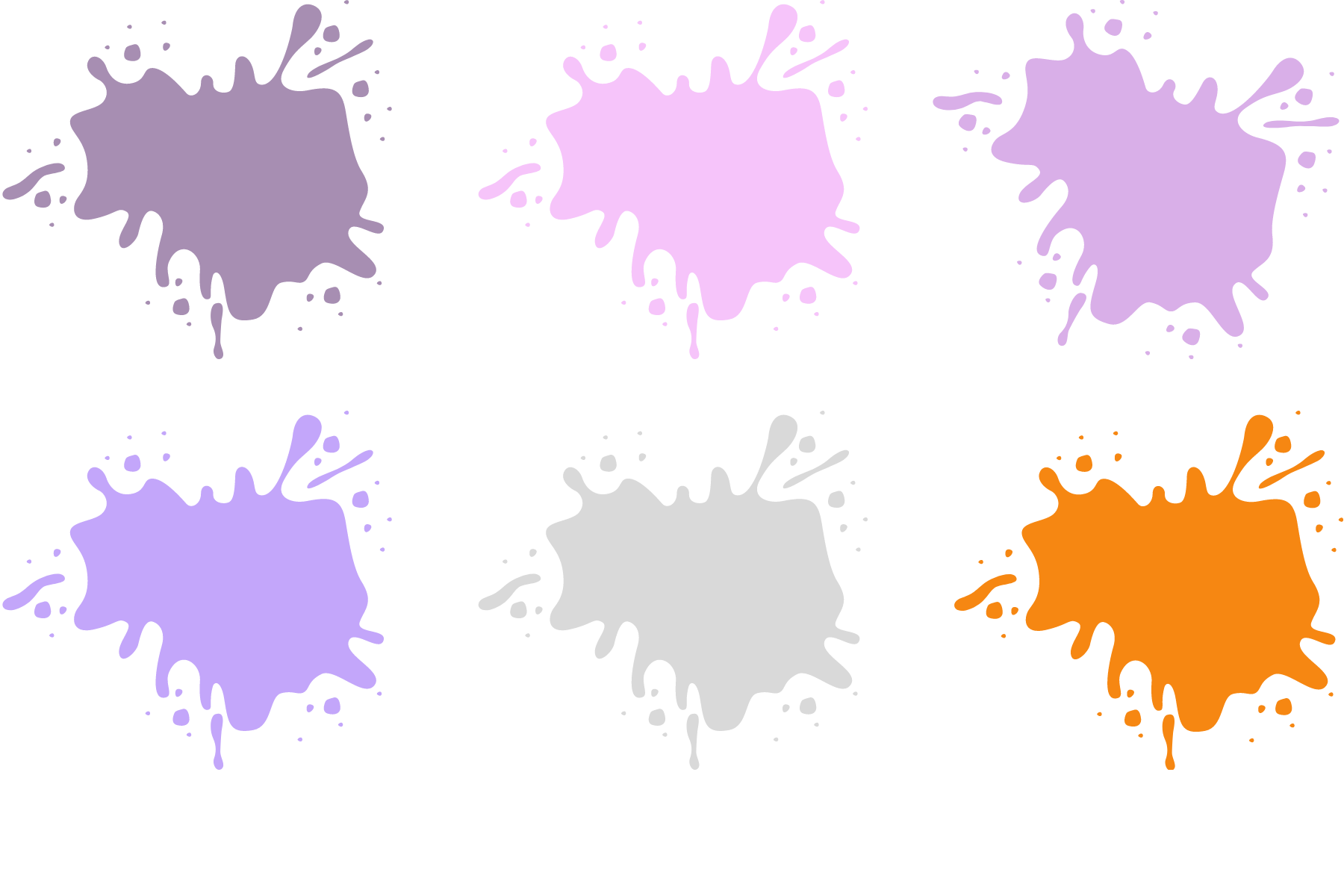 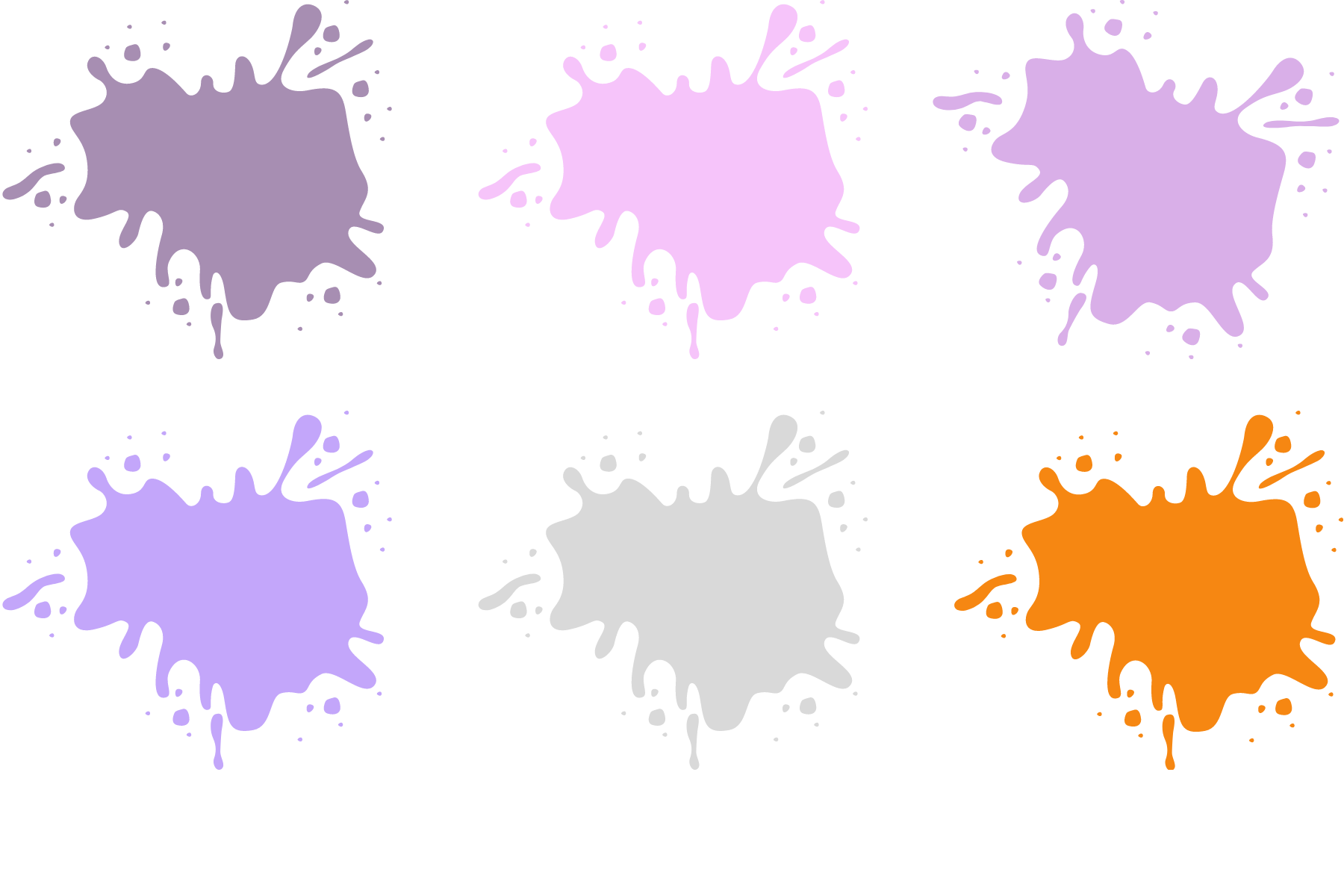 ١-٢
القوى والأسس
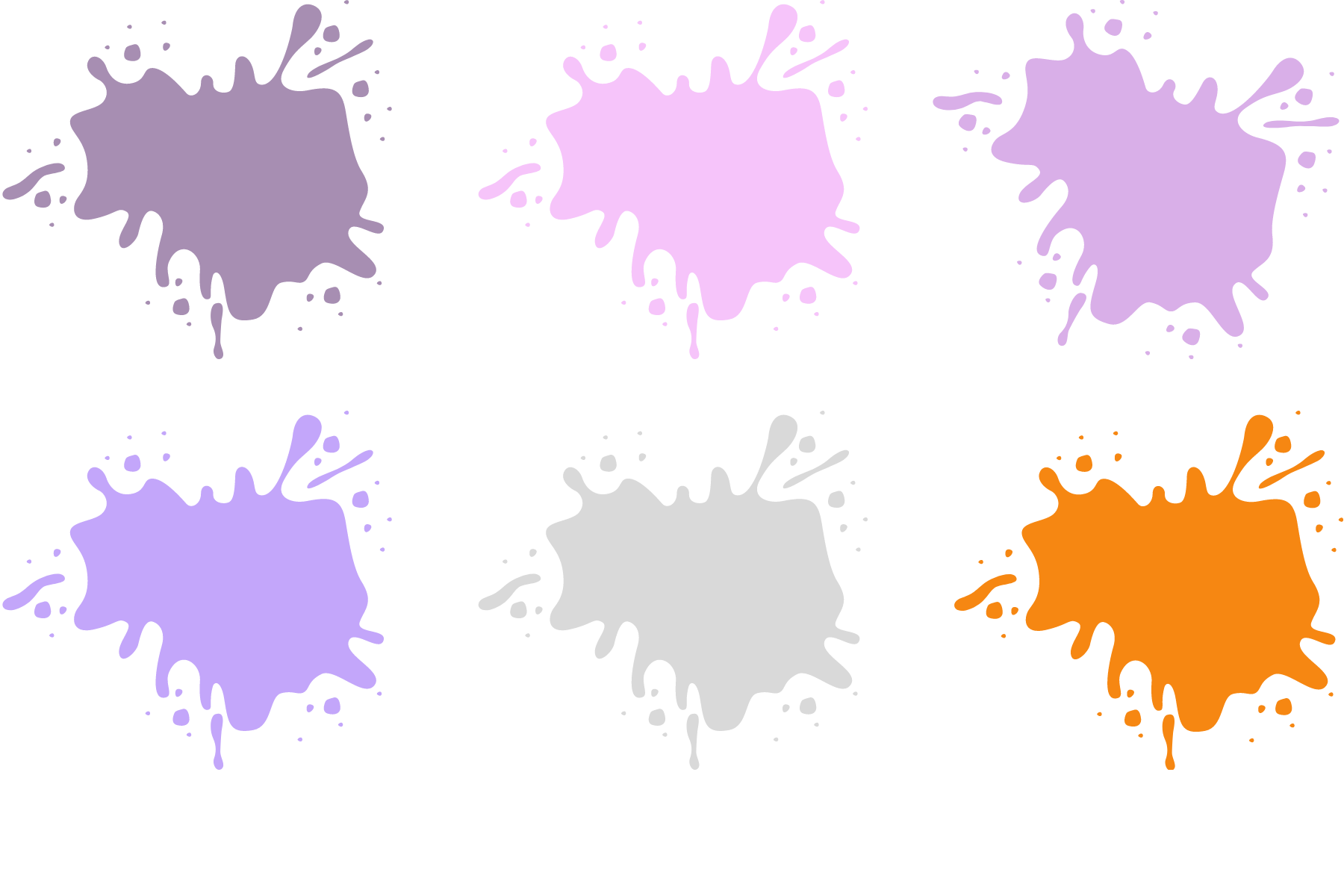 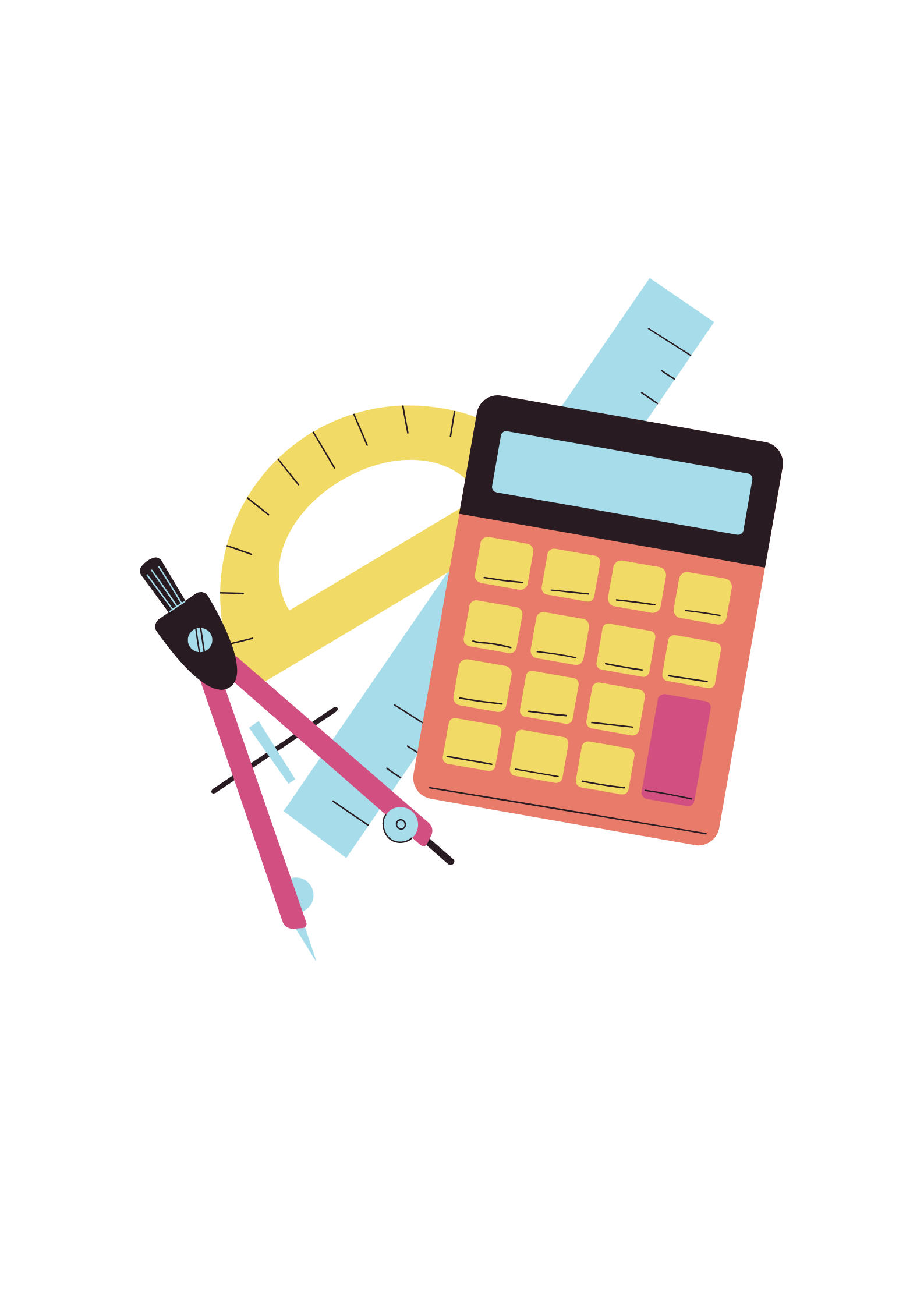 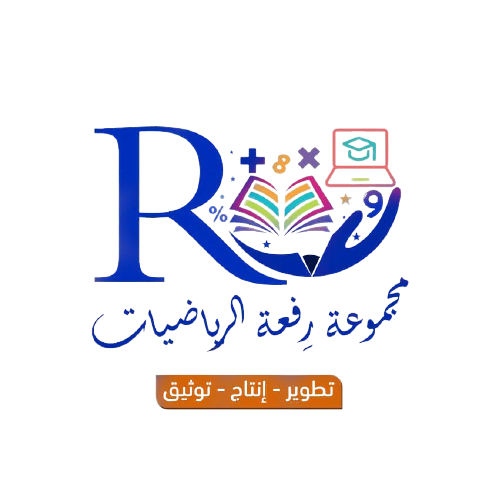 تحقق من فهمك صـ ١٤
استعد
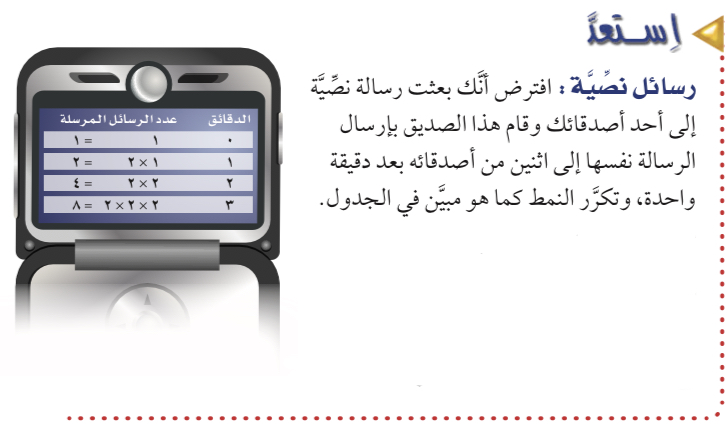 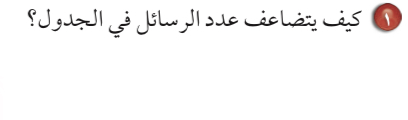 بالضرب في ٢
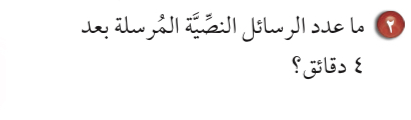 ٦
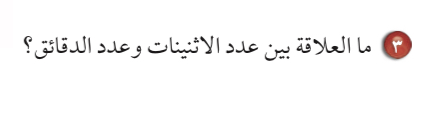 يوجد اثنان لكل دقيقة
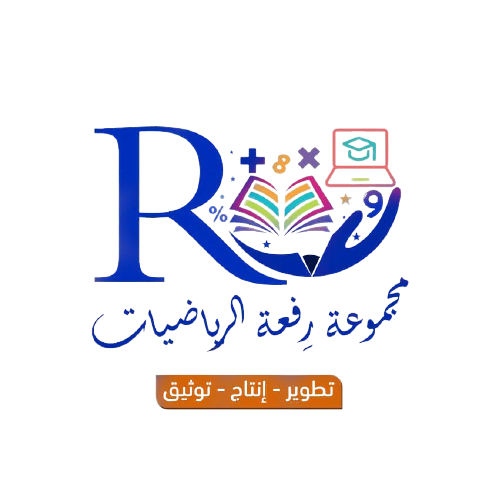 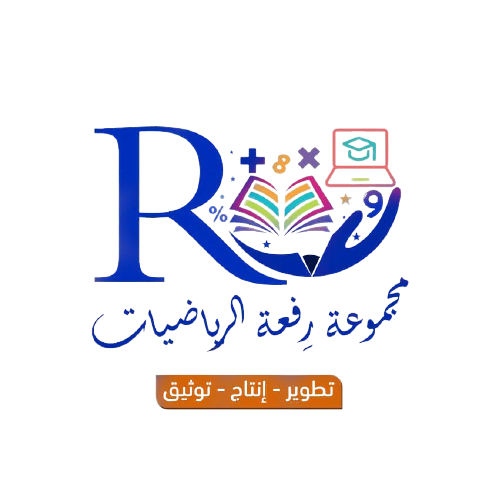 ٤٢
٤٢
نكتب
لاختصار ٢ × ٢ × ٢ × ٢
يسمى الأس أو القوة
يسمى الأساس
تسمى الصيغة القياسية
تسمى الصيغة الأسية
حيث أن :
أي أن :
١٦ =  ٤٢
حلل العدد ١٦ إلى عوامله الأوليه
٢ × ٢ × ٢ × ٢ = ١٦
التهيئة
١٦
٢
٢
٨
٤
٢
٢
٢
١
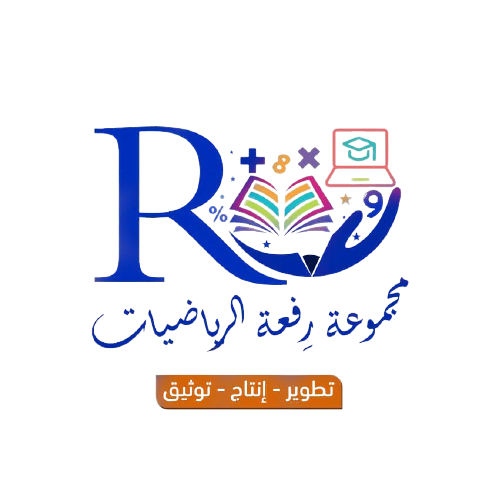 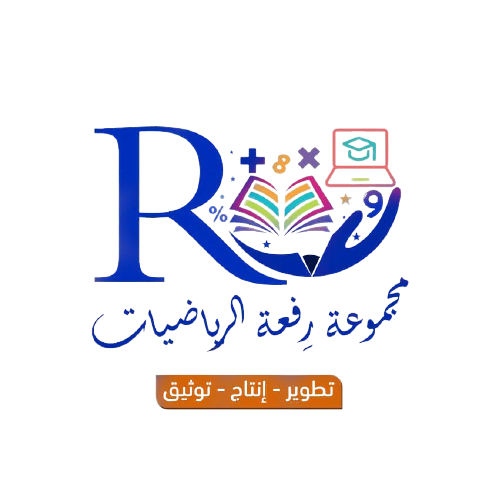 مثال
اقرأ القوى التالية بعدة قراءات
سبعة تربيع
سبعة أس ٢
القوة الثانية للعدد ٧
خمسة أس ٣
القوة الثالثة للعدد ٥
خمسة تكعيب
ثمانية أس ٥
القوة الخامسة للعدد ٨
ستة أس ٤
القوة الرابعة للعدد ٦
تسعة أس ٦
القوة السادسة للعدد ٩
عشرة أس ٧
القوة السابعة للعدد ١٠
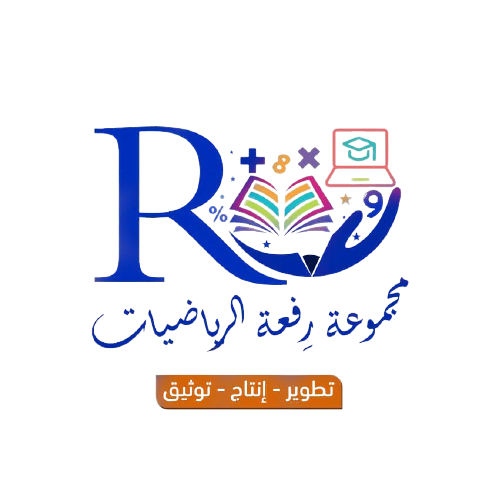 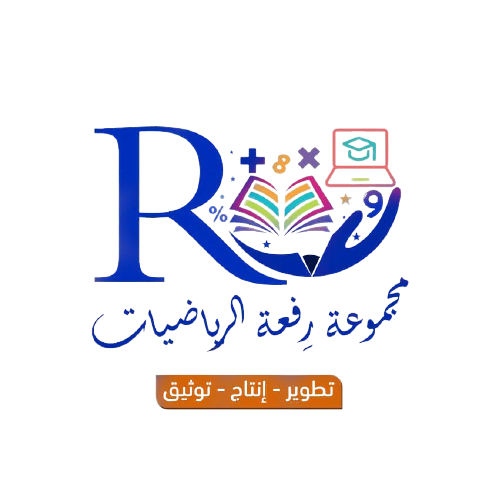 تحقق من فهمك أ-ب- جـ صـ ١٧
اكتب كل قوة فيما يلي كحاصل ضرب للعامل نفسه   ٤٦    ،    ٣١    ،   ٥٩
تحقق من فهمك :
٦ × ٦ × ٦ × ٦
٤٦ =
١ × ١ × ١
٣١ =
٩ × ٩ × ٩ × ٩ × ٩
٥٩ =
تحقق من فهمك د-هـ وـ صـ ١٧
احسب قيمة كل مما يلي :     ٢١٠   ،   ٣٧   ،   ٤٥
١٠٠
٢١٠ =
٣٤٣
٣٧ =
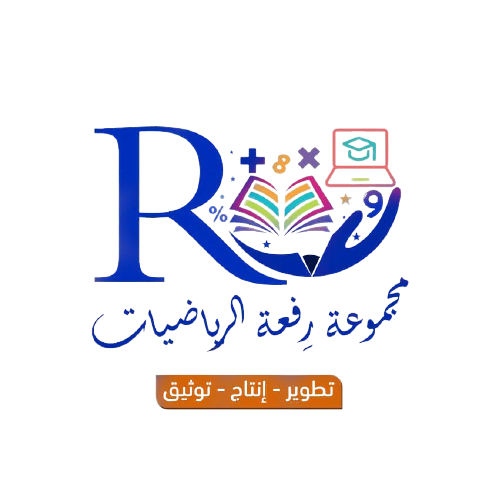 ٦٢٥
٤٥ =
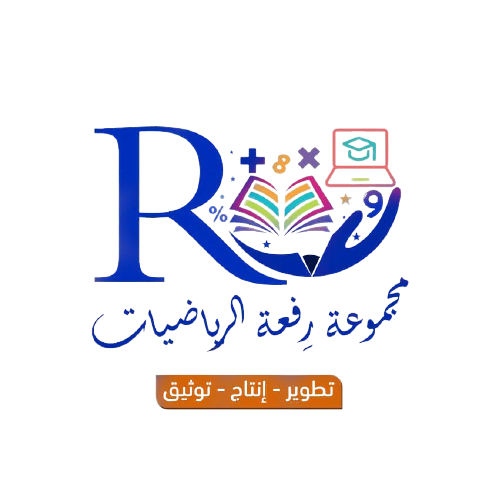 تحقق من فهمك صـ ١٨
تحقق من فهمك :
اكتب حاصل الضرب بالصيغة الأسية :   ١٢ × ١٢ × ١٢ × ١٢ × ١٢
٥١٢
١٢ × ١٢ × ١٢ × ١٢ × ١٢ =
تاكد ١-٢-٣ صـ ١٨
اكتب كل قوة فيما يلي كحاصل ضرب العامل في نفسه  :      ٣٩   ،   ٤٣   ،   ٥٨
٩ × ٩ × ٩
٣٩ =
٣ × ٣ × ٣ × ٣
٤٣ =
٨ × ٨ × ٨ × ٨ × ٨
٥٨ =
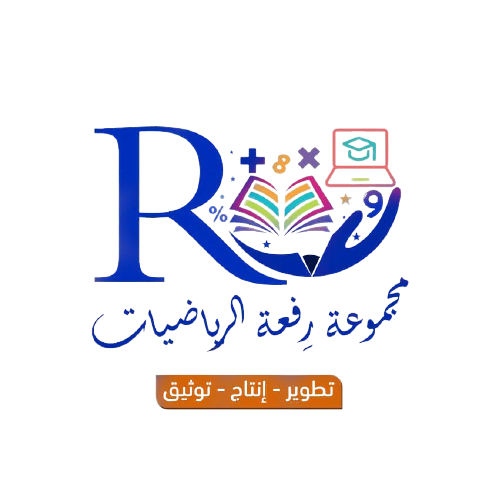 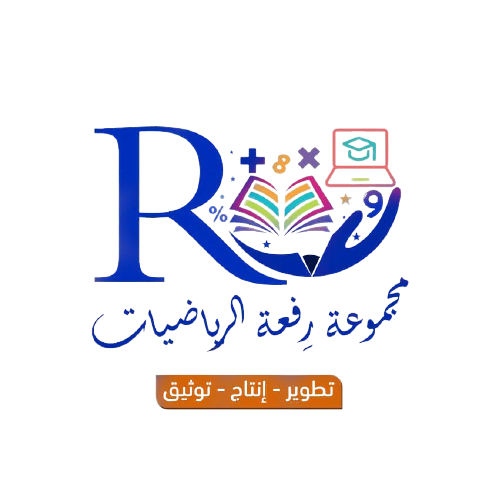 تحقق من فهمك صـ ١٤
تأكد :
احسب قيمة كل مما يلي :      ٤٢   ،   ٢٧   ،   ٣١٠
١٦
٤٢ =
٤٩
٢٧ =
١٠٠٠
٣١٠ =
تأكد ٧صـ ١٨
يبلغ عدد سكان الوطن العربي ١٢٥ شخصا تقريبا . اكتب هذا العدد بالصيغة القياسية
٢٤٤١٤٠٦٢٥
١٢٥ =
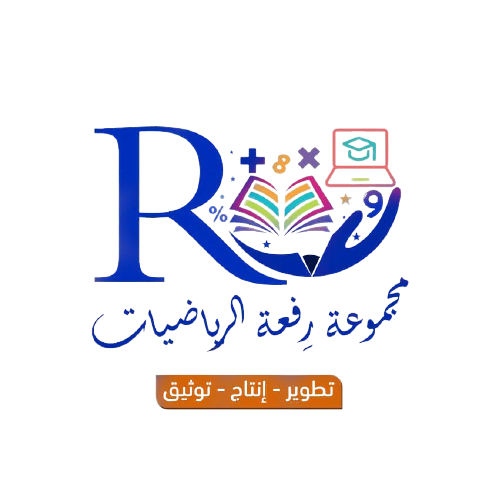 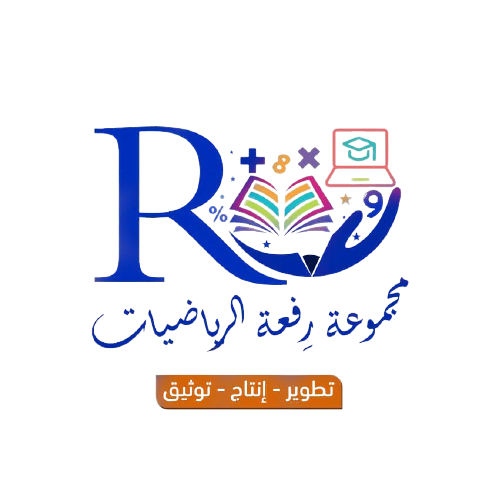 تاكد ٨-٩-١٠ صـ ١٨
اكتب حاصل الضرب بالصيغة الأسية :
     ◙ ٥ × ٥ × ٥ × ٥ × ٥ × ٥         ◙ ١ × ١ × ١ × ١     ◙ ٤ × ٤ × ٤ × ٤ × ٤
تدرب :
٦٥
٥ × ٥ × ٥ × ٥ × ٥ × ٥ =
٤١
١ × ١ × ١ × ١ =
٥٤
٤ × ٤ × ٤ × ٤ × ٤  =
تدرب  ١١-١٢-١٣ صـ ١٩
اكتب كل قوة فيما يلي كحاصل ضرب العامل في نفسه  :      ٥١   ،   ٣٩   ،   ٤١٠
١ × ١ × ١ × ١ × ١
٥١ =
٩ × ٩ × ٩
٣٩ =
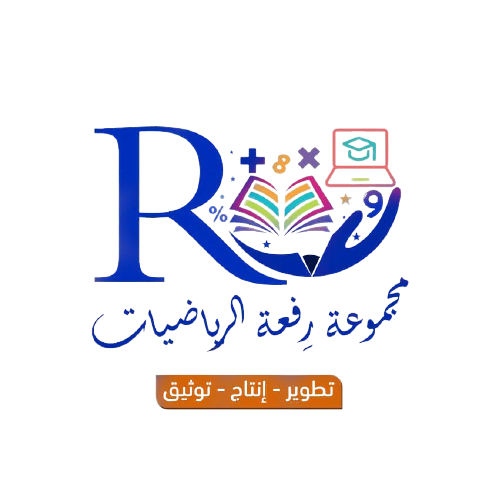 ١٠ × ١٠ × ١٠ × ١٠
٤١٠ =
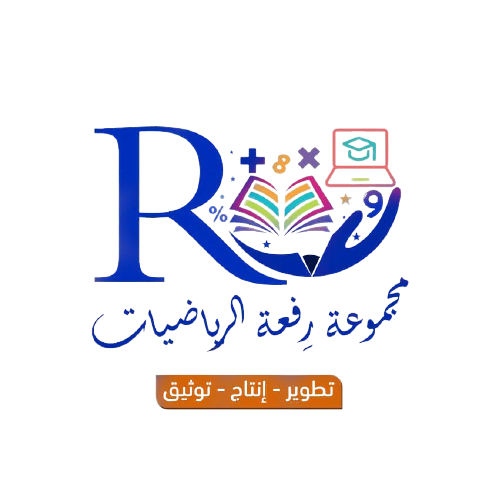 تدرب ١٤-١٥-١٦- صـ١٩
تدرب :
احسب قيمة كل مما يلي :      ٦٢   ،   ٤٧   ،   ١٠١   ،   ١١٠
٦٤
٦٢ =
٢٤٠١
٤٧ =
١
١٠١ =
١٠
١١٠ =
تدرب  ١٨ صـ١٩
يعد قطار ماجليف في الصين أسرع قطار لنقل المسافرين في العالم ، إذ يبلغ متوسط سرعته ٥٣ ميلا في الساعة . اكتب هذه السرعة بالصيغة القياسية .
٢٤٣ ميلا في الساعة
٥٣ =
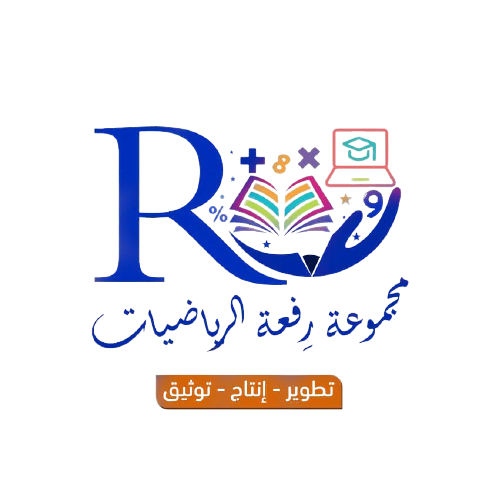 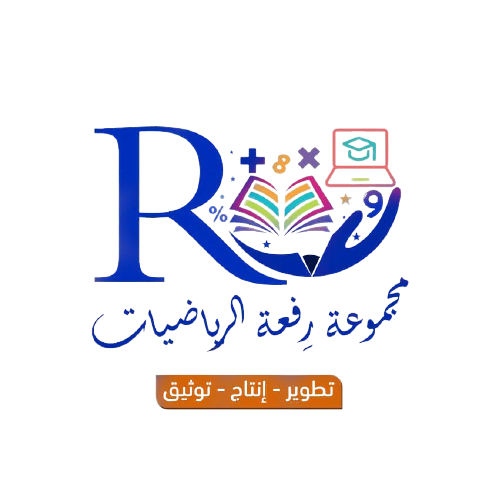 تدرب ٨-٩-١٠ صـ ١٩
اكتب حاصل الضرب بالصيغة الأسية :
     ◙ ٣ × ٣ × ٣        ◙ ١ × ١ × ١ × ١ × ١ × ١ × ١ × ١         ◙ ٦ × ٦ × ٦ × ٦ × ٦
تدرب :
٣ × ٣ × ٣  =
٣٣
٨١
١ × ١ × ١ × ١ × ١ × ١ × ١ × ١ =
٥٦
٦ × ٦ × ٦ × ٦ × ٦  =
احسب قيمة كل مما يأتي  :
     ◙ القوة الرابعة للعدد ستة                       ◙ ٦ تكعيب                         ◙ تسعة تربيع
تدرب ٢٤-٢٥ -٢٦ صـ ١٩
٤٦ =
القوة الرابعة للعدد ستة  =
١٢٩٦
٣٦ =
٦ تكعيب  =
٢١٦
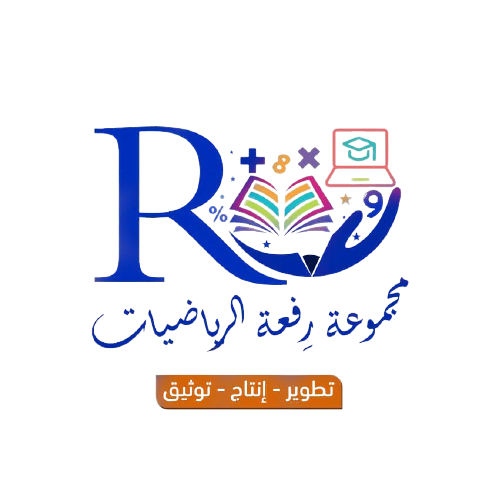 ٢٩ =
تسعة تربيع  =
٨١
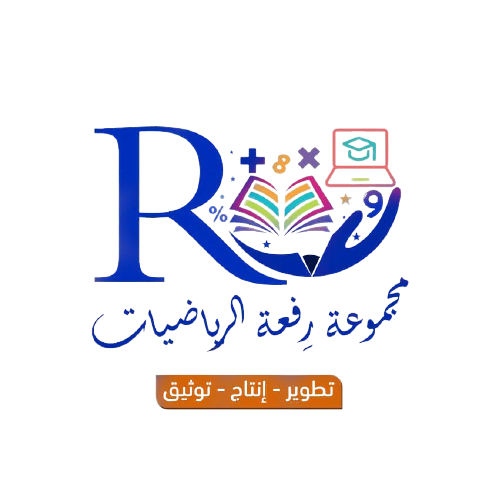 تدرب ٢٧ صـ ١٩
تدرب :
اكتب ٥ × ٥ × ٥ × ٥ × ٤ × ٤ × ٤ بالصيغة الأسية .
٥ × ٥ × ٥ × ٥ × ٤ × ٤ × ٤ =
٤٥ × ٣٤
تدرب ٢٨ صـ ١٩
يستعمل الجيجابايت كوحدة لقياس سعة مخزن البيانات في الحاسوب . والجيجابايت الواحد يساوي ٣٠٢ بايت من البيانات . استعمل الآلة الحاسبة لإيجاد ما يساويه ٢ جيجابايت بالصيغة الأسية .
٢ × ١٠٧٣٧٤١٨٢٤ =
٢ × ٣٠٢  =
٢١٤٧٤٨٣٦٤٨ بايت
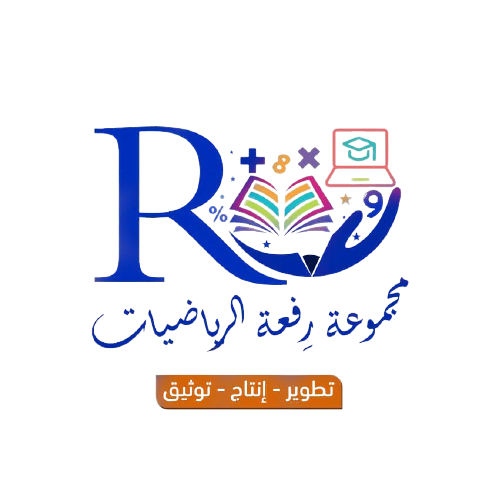 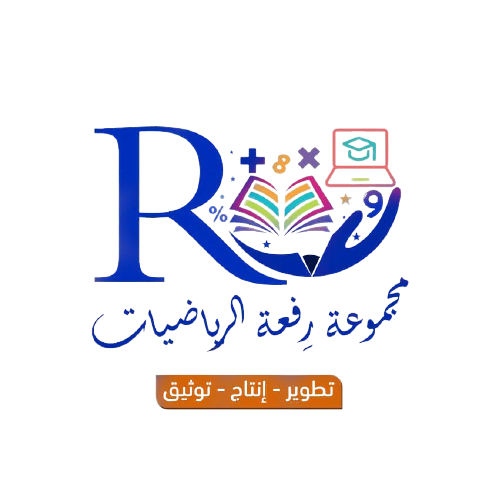 تدرب ٢٩-٣٠-٣١ صـ ١٩
رتب القوى التالية من الأصغر إلى الأكبر  :
 ◙  ٥٦   ،   ١٤١   ،   ١٠٤   ،   ٣١٧
 ◙  ٨٢   ،   ٢١٥   ،   ٣٦     ،   ٥٣
 ◙  ٣٥   ،   ٦٤     ،   ١١٢   ،   ٢٧
تدرب :
٧٧٧٦
٥٦=
١
١٤١=
١٠٤٨٥٧٦
١٠٤=
٤٩١٣
٣١٧=
ويكون الترتيب كالتالي  :   ١٤١   ،    ٣١٧   ،    ٥٦   ،    ١٠٤
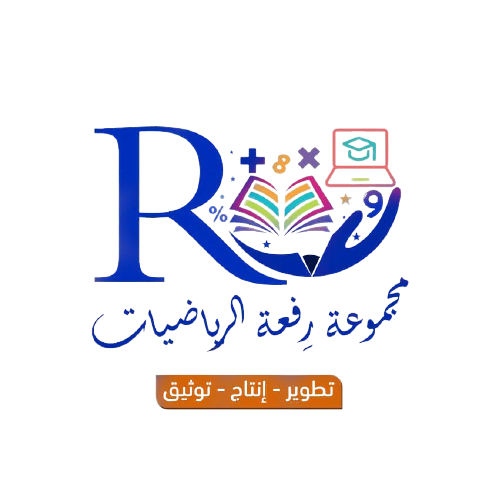 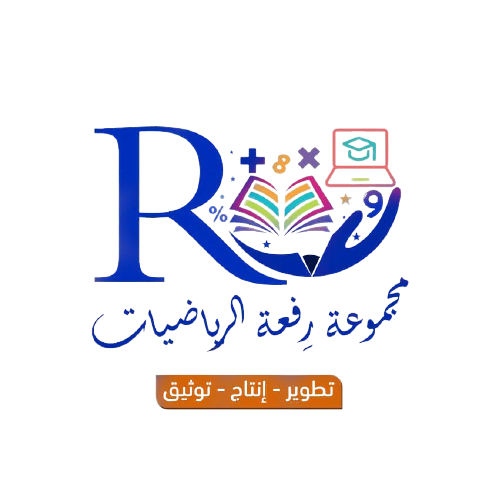 رتب القوى التالية من الأصغر إلى الأكبر  :
 ◙  ٥٦   ،   ١٤١   ،   ١٠٤   ،   ٣١٧
 ◙  ٨٢   ،   ٢١٥   ،   ٣٦     ،   ٥٣
 ◙  ٣٥   ،   ٦٤     ،   ١١٢   ،   ٢٧
تدرب :
تدرب ٣٠ صـ ١٩
٢٥٦
٨٢=
٢٢٥
٢١٥=
٢١٦
٣٦ =
٢٤٣
٥٣ =
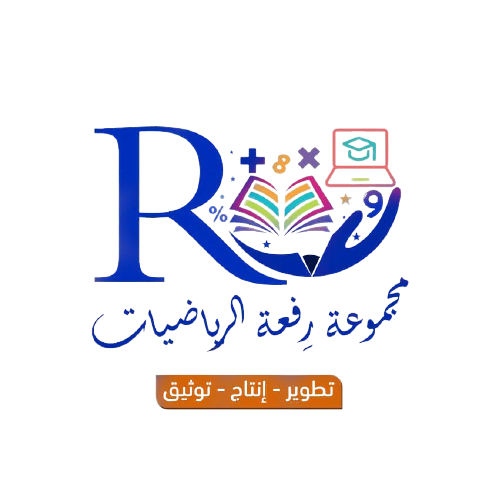 ويكون الترتيب كالتالي  :   ٣٦   ،    ٢١٥   ،    ٥٣   ،   ٨٢
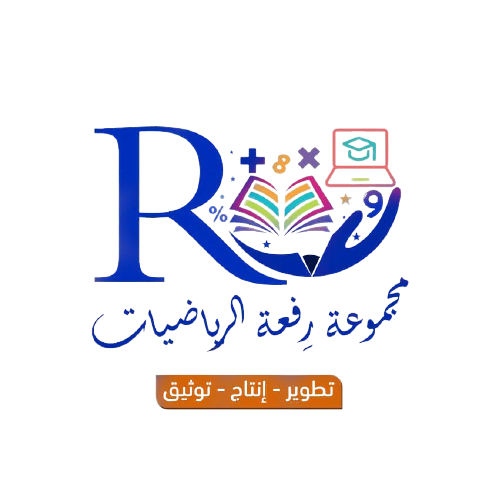 رتب القوى التالية من الأصغر إلى الأكبر  :
 ◙  ٥٦   ،   ١٤١   ،   ١٠٤   ،   ٣١٧
 ◙  ٨٢   ،   ٢١٥   ،   ٣٦     ،   ٥٣
 ◙  ٣٥   ،   ٦٤     ،   ١١٢   ،   ٢٧
تدرب ٣١ صـ ١٩
تدرب :
١٢٥
٣٥=
٤٠٩٦
٦٤ =
٢٠٤٨
١١٢=
٤٩
٢٧ =
ويكون الترتيب كالتالي  :   ٢٧   ،    ٣٥   ،    ١١٢   ،    ٦٤
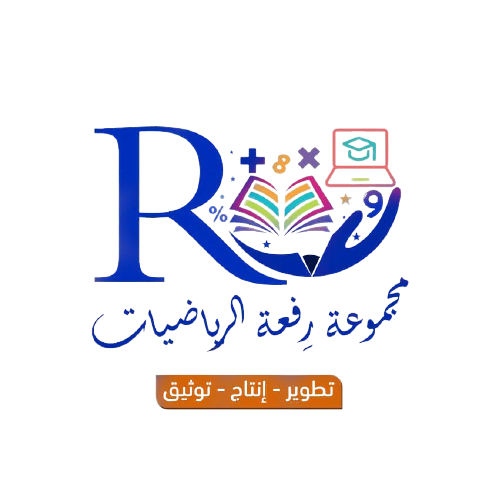 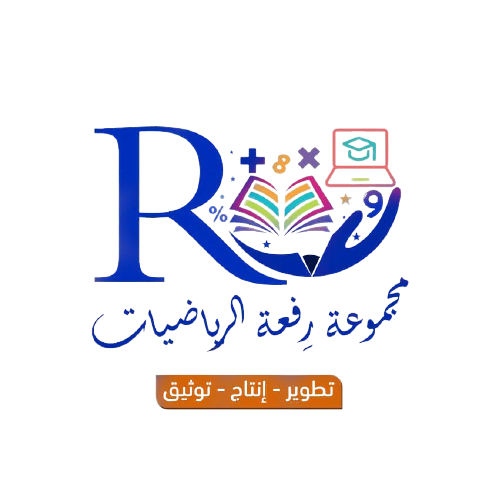 تدرب ٣٢ صـ ١٩
تدرب :
اختر عددا يقع بين ١٠٠٠  ،  ٢٠٠٠  يمكن التعبير عنه كقوة  .
٣١١
١٣٣١ =
أو
٤٦
١٢٩٦ =
أو
١٠٢
١٠٢٤ =
اكتب قوتين مختلفتين لها القيمة نفسها  .
١٦
٤٢ =
٦٤
٦٢ =
٨١
٤٣ =
١٦
٢٤ =
٦٤
٢٨ =
٨١
٢٩ =
أو
أو
=
٤٢
=
٦٢
=
٤٣
٢٤
٢٨
٢٩
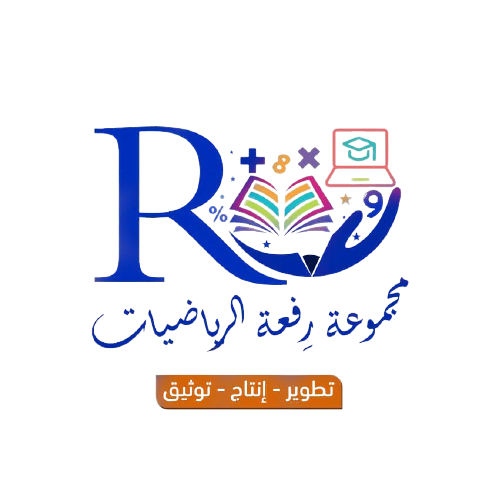 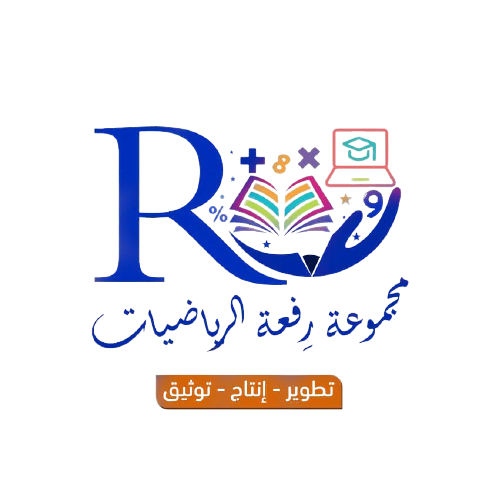 تدرب ٣٤ صـ ٢٠
تدرب :
حدد العدد الذي يختلف عن الأعداد الثلاثة الأخرى ووضح ذلك  .
١٠٠٠
٥٧٦
٣٦١
١٢١
٢١١
١٢١  =
٢١٩
٣٦١  =
٢٢٤
٥٧٦  =
٣١٠
١٠٠٠ =
١٠٠٠
العدد الذي يختلف عن الأعداد الثلاثة الأخرى هو العدد :
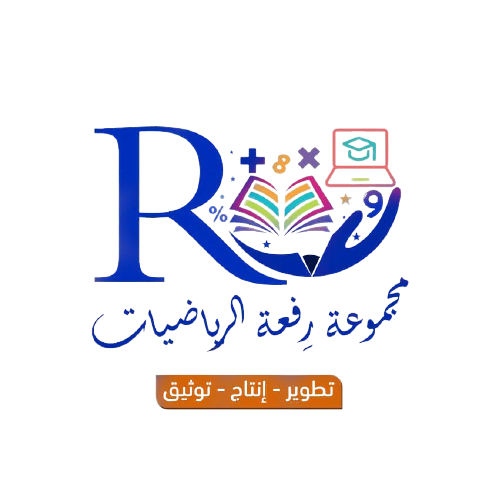 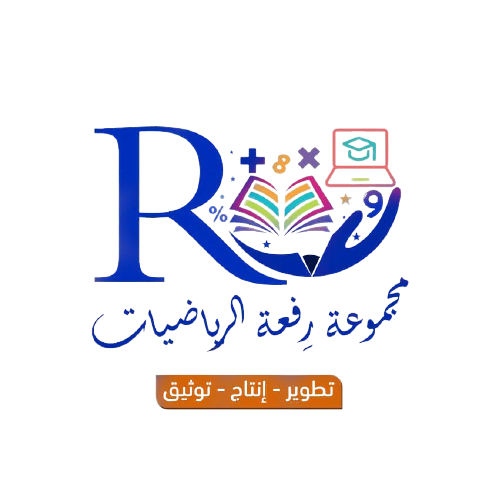 ÷ ٢
÷ ٢
÷ ٢
÷ ٢
÷ ٢
١
٢
تدرب ٣٥ صـ ١٩
تدرب :
حلل النمط العددي المجاور  .  ما قيمة  ٠٢  ؟  لماذا ؟ استنتج قيمة ٢-١ .
١٦
٤٢=
٨
٣٢=
٤
٢٢=
٢
١٢=
١
٠٢=
٢-١=
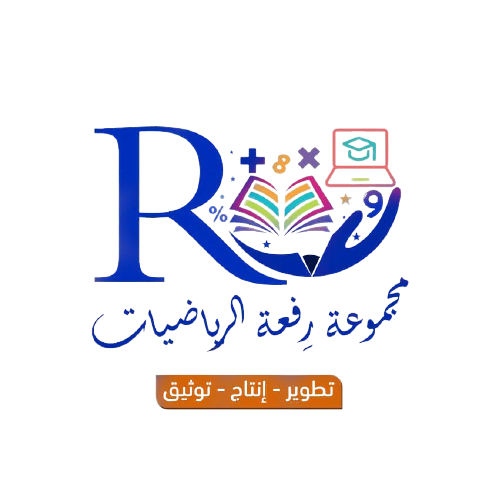 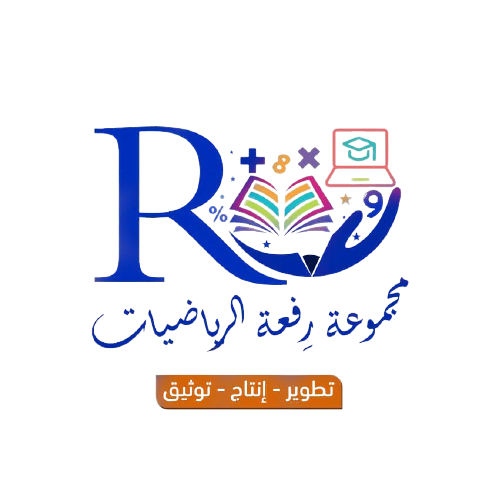 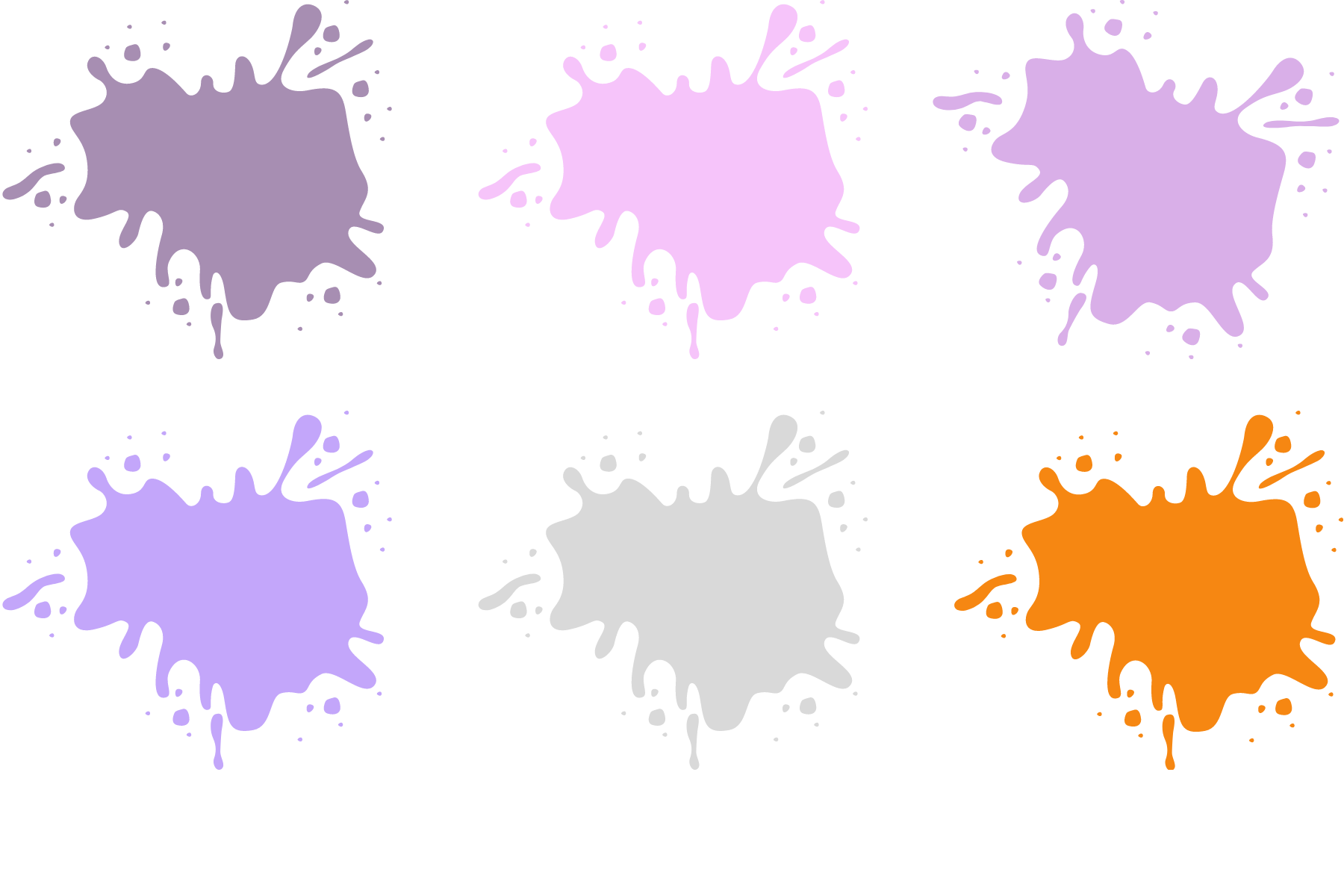 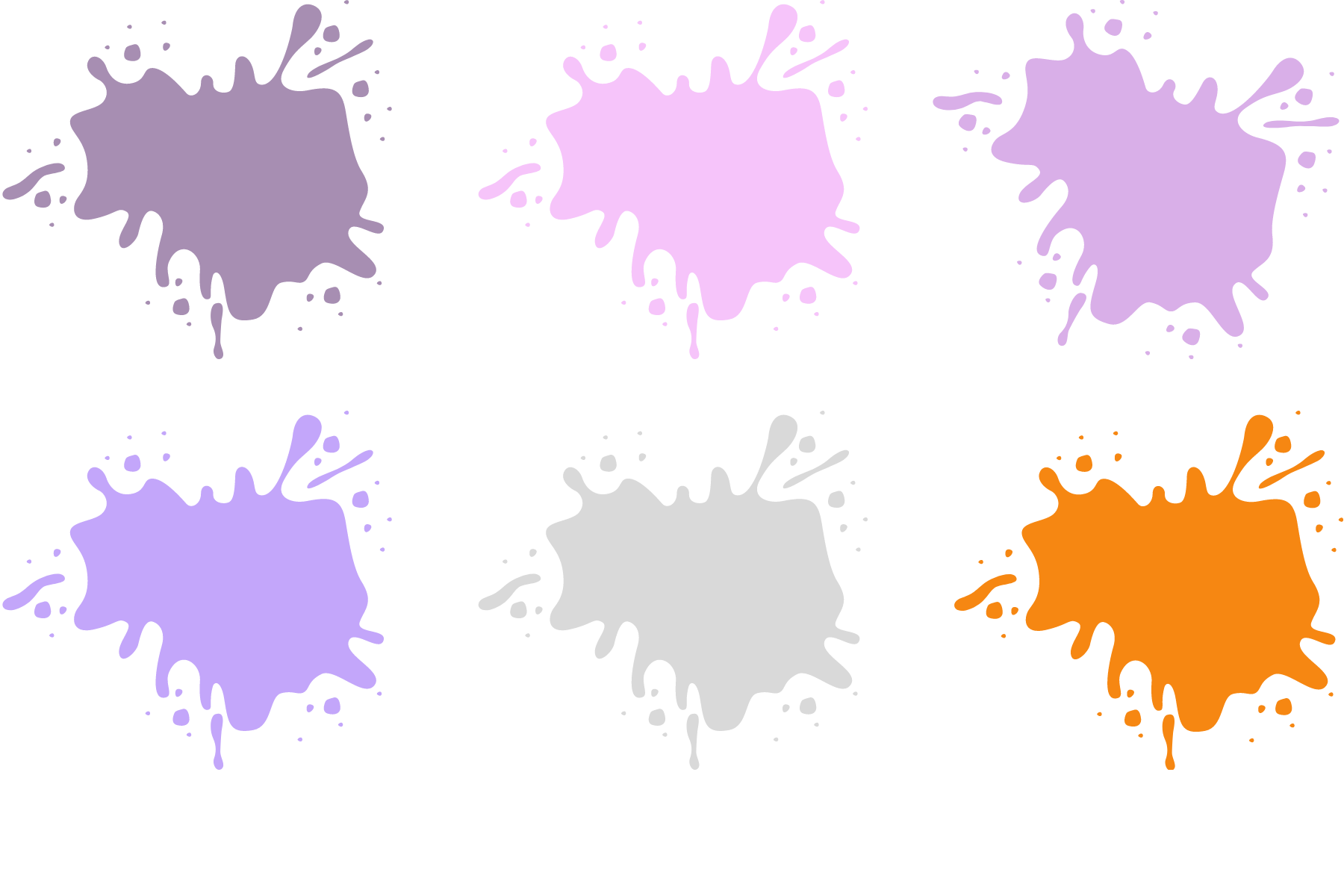 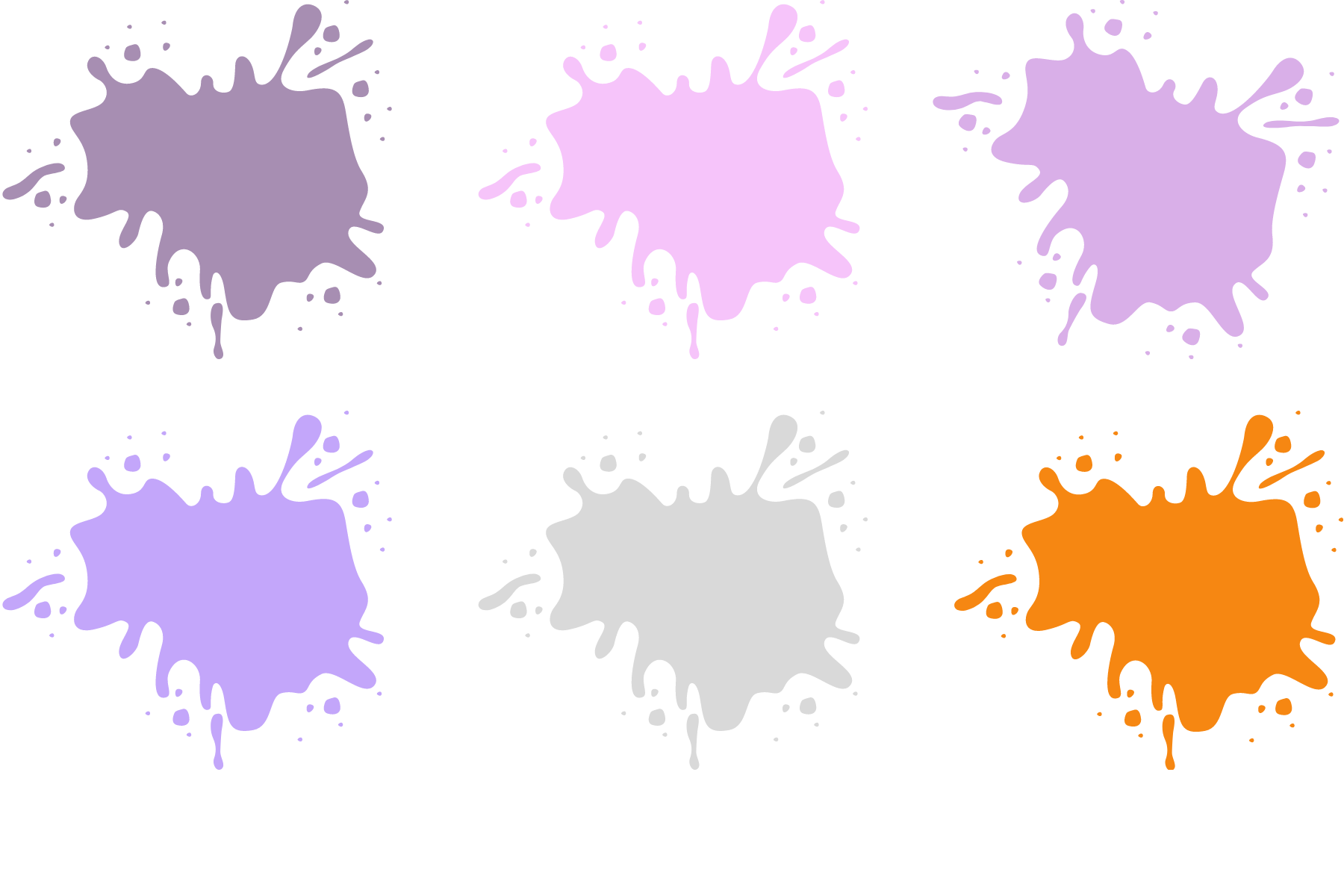 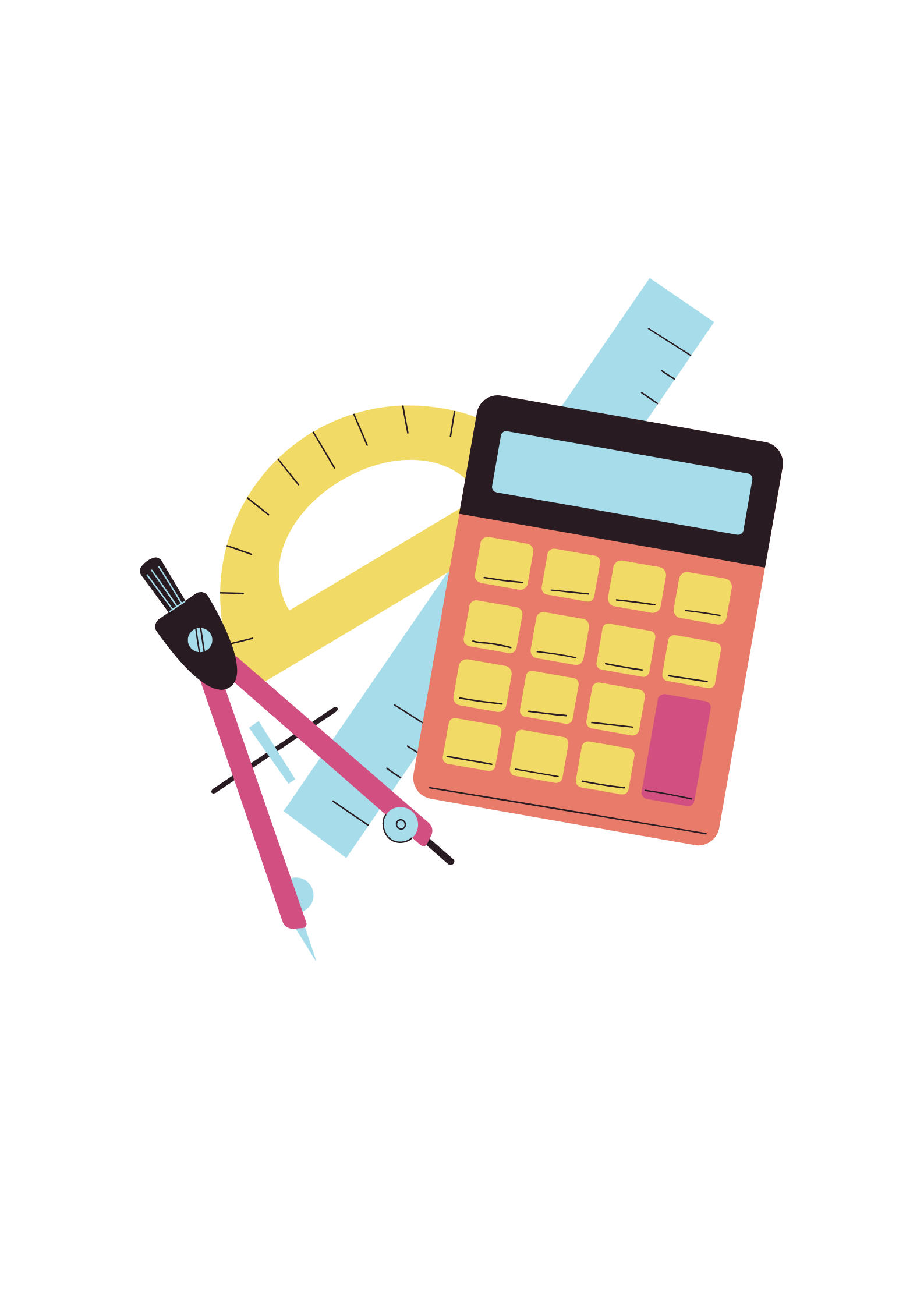